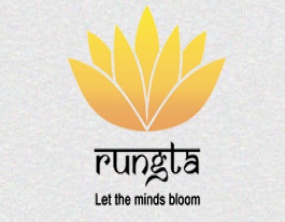 RUNGTA COLLEGE OF DENTAL SCIENCES & RESEARCH
TITLE OF THE TOPIC:ENDO-PERIO LESION
DEPARTMENT OF CONSERVATIVE DENTISTRY AND ENDODONTICS
1
Specific learning Objectives
At the end of this presentation the learner is expected to know ;
2
CEMENTAL TEARS
Detachment of cementum from a root surface by means of trauma or aging.
The lesion often results in periodontal destruction and endodontic involvement.
DEVELOPMENTAL GROOVES
Found in maxillary central and lateral incisors, are also capable of initiating localized periodontal destruction along the root surface.
Bone demineralization follows the path of the groove.  
Associated with poor periodontal health because of patients’ inability to keep these areas clean.
Prognosis -poor.
Clinically, these grooves may be asymptomatic, or symptomatic periodontal problems (either acute or chronic) may occur. 
 Pulp of these teeth may become secondarily involved and demonstrate symptoms of pulpal disease .
These lesions are often confused with the enamel projections in the furcation area of mandibular molars.
The prevalence of cervical enamel projections ranges from 18% to 45%.
Depending on the apical extent of these cervical grooves,  a high association with pathologic furcation involvement (up to 82.5%36).
LATERAL PERIODONTAL CYST
Present as a gingival swelling on the facial aspect that may show pain and tenderness on palpation. 
Radiographic features - well circumscribed round or ovoid radiolucent area that usually has a sclerotic margin. 
 Less than 1 cm in diameter and lie somewhere between the apex and cervical margin of a tooth.
Three possible etiologies are reported in the literature: 
   (1) reduced enamel epithelium, 
   (2) remnants of dental lamina, or 
   (3) cell rests of Malassez. 
Histologic evaluation reveals that these cysts are lined by epithelium that closely resembles reduced enamel epithelium lining.
Fifth to seventh decades of life
Predilection for males.
 Slow growing. 
Treatment - careful excision to help prevent recurrence. 
Common location -  mandibular cuspid-bicuspid area.
Systemic diseases such as scleroderma, metastatic carcinoma, and osteosarcoma can mimic endodontic and periodontal disease visible on a radiograph.
DIAGNOSIS
Visual examination
Palpation 
Percussion
Mobility 
Radiographs 
Pocket probing
Fistula tracking
Selective anesthesia test
Pulp vitality testing : 
  Cold test
  Electric test
Blood flow test
  Cavity test
  Restored teeth testing 
Cracked tooth testing: 
-  Transillumination, 
-  Wedging, 
-   Staining.
VISUAL EXAMINATION
A thorough visual examination of the lips, cheeks, oral mucosa, tongue, palate and muscles should be done
Alveolar mucosa and attached gingiva are examined for the presence of inflammation, ulcerations, or sinus tracts.
Magnifying loops and the operating microscope are currently widely used among dental professionals
These accessories facilitate the
 location of calculus, caries,
 coronal and radicular fractures,
 developmental defects, and
 areas of denuded dentin mainly at the cementum–enamel junction.
PALPATION
Performed by applying firm digital pressure to the mucosa covering the roots and apices.
With the index finger the mucosa is pressed against the underlying cortical bone
This will detect the presence of periradicular abnormalities or ‘‘hot’’ zones that produce painful response to digital pressure.
                                            Sigurdsson A. Pulpal diagnosis. Endod Top 2003;5:12-25.
A positive response to palpation may indicate active periradicular inflammatory process
Does not indicate whether the inflammatory process is of endodontic or periodontal origin.
PERCUSSION
Performed by tapping on the incisal or occlusal surfaces of the teeth either with the finger or with a blunt instrument 
The tooth crown is tapped vertically and horizontally. 
An abnormal positive response indicates inflammation of the periodontal ligament that may be either from pulpal or periodontal origin.
The sensitivity of the proprioceptive fibers in an inflamed periodontal ligament will help identify the location of the pain. 
This test should be performed gently, especially in highly sensitive teeth.
MOBILITY
Mobility testing can be performed using two mirror handles on each side of the crown.
Tooth mobility is directly proportional to the integrity of the attachment apparatus or to the extent of inflammation in the periodontal ligament.    (Cohen, 1998)
TAKE HOME MESSAGE
Because of its history, the complex amalgam restorations may be the most frequently placed complex restoration.   
However due to the increasing benefits of composites, the many types of auxiliary retention forms available, and the variations of tooth preparations required for complex restorations, the operator should be familiar with all of these techniques, if he or she is to use these restorations on a regular basis.
QUESTIONS
What is the influence of periodontium on the pulp 
Pathological condition of pulp on periodontium
REFERENCES:
1. Sturdevant's Art and Science of Operative Dentistry 	- fourth Edition
2. Operative Dentistry - Modern theory and practice - 	First Edition- M.A. Marzouk
3. Text book of operative dentistry - Vimal K. Sikri
4.Fundamentals of Operative Dentistry- Summit JB- 2nd edition
5.Text book of operative dentistry  nisha carg,amit carg
6.Principles and Practice of Operative Dentistry-Gerald T. Charbeneau-Third edition.
7.Clinical operative dentistry-principles and practiceramya Raghu,Raghu sreenivasan
THANK YOU